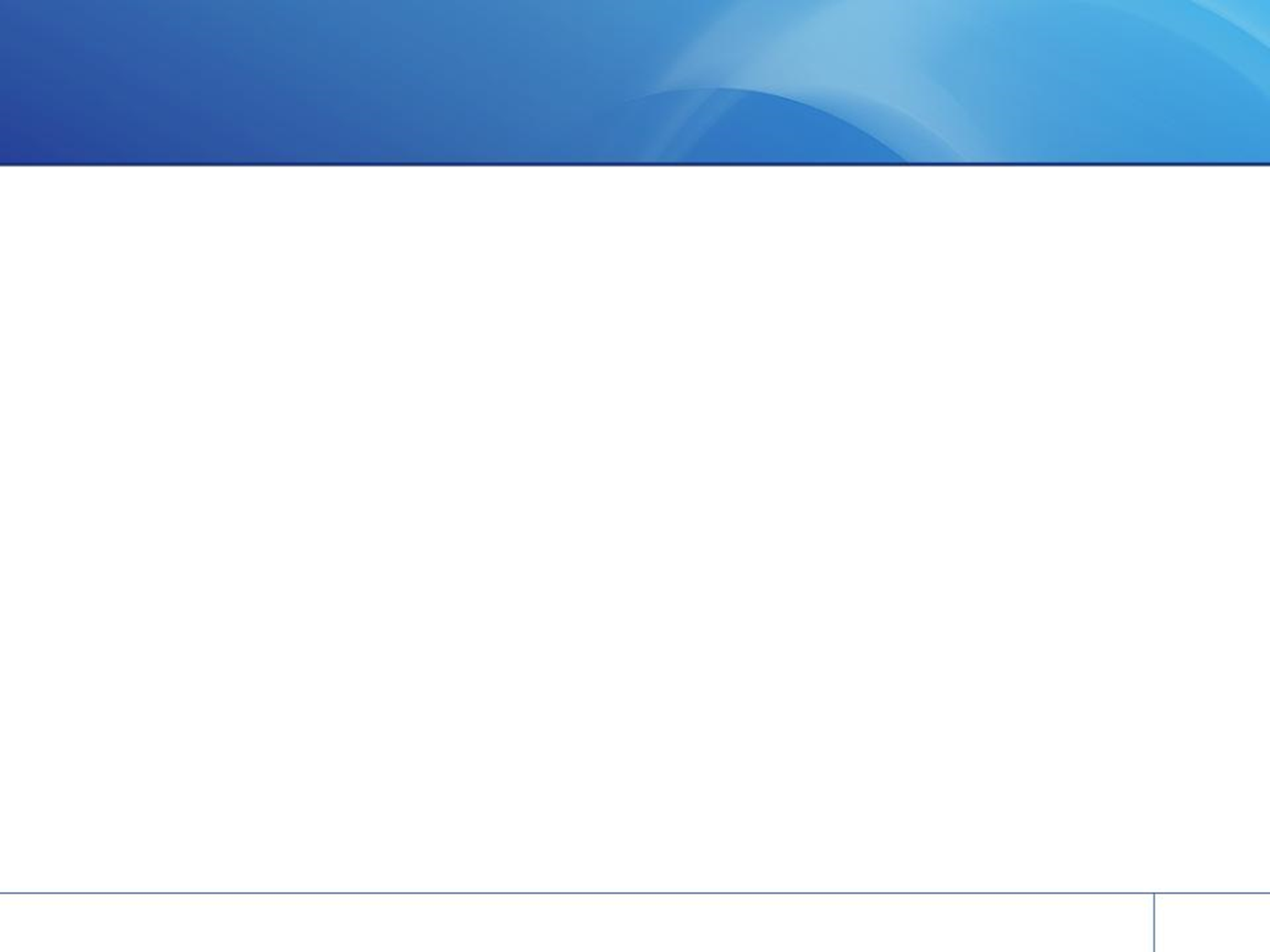 Жилое помещение Пермский край, г. Соликамск, ул. Демьяна Бедного, д. 7, кв. 42
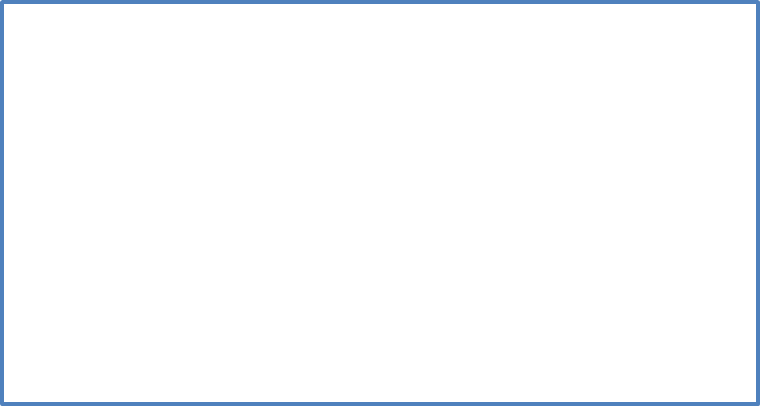 Аукцион на повышение, начальная стоимость 1 700 360 рублей, шаг аукциона 50 000 рублей, размер задатка 170 036 рублей, период приема заявок с 05.11.2024 по 15.12.2024
Объекты НИ
Площадь: 31,2 м2
Право: Собственность
Обременения: Отсутствуют
Состояние: Требуется косметический ремонт
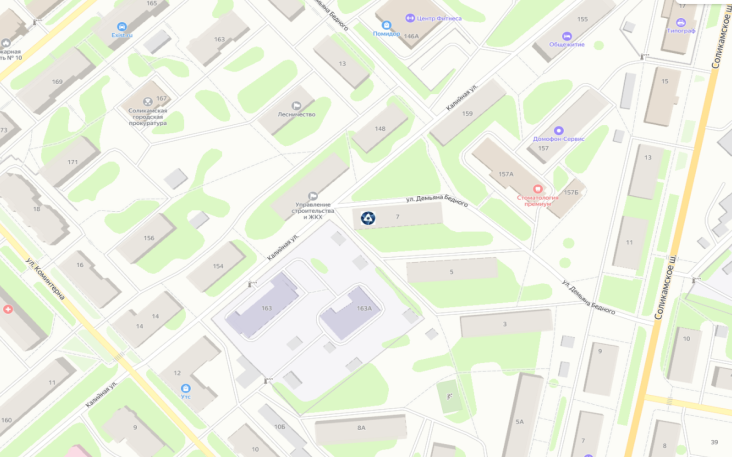 Инженерные коммуникации (мощности)
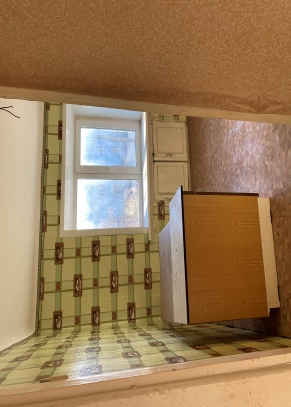 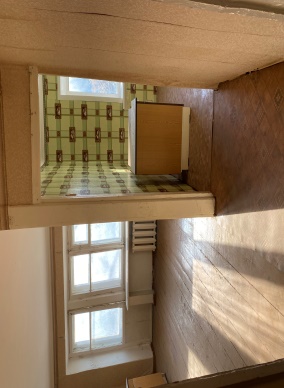 Электричество: есть
Водоснабжение: есть
Канализация: есть
Теплоснабжение: есть
Газоснабжение:  отсутствует
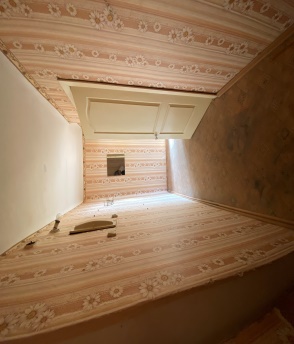 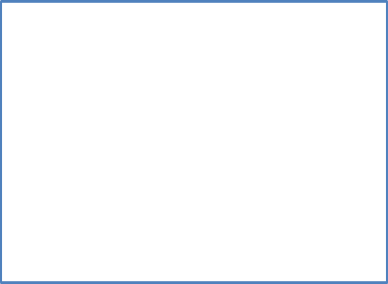 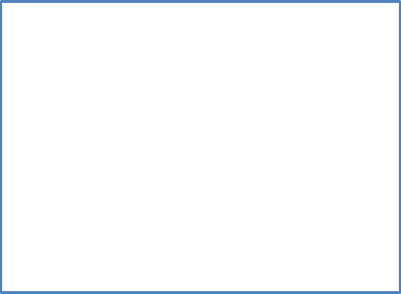 Контактная информация
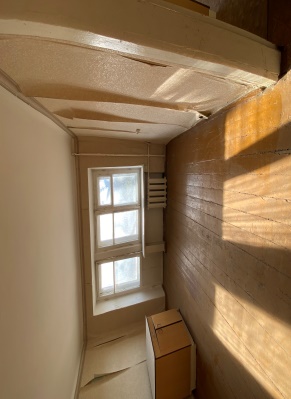 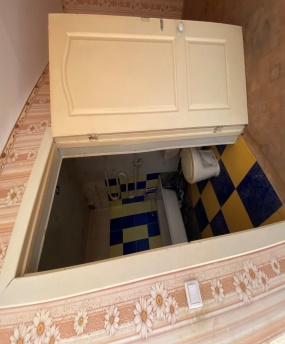 Контактное лицо: Терентьев Иван Сергеевич/ номер телефона:  8(34253) 6-64-88
E-mail: terentev_is@smw.ru
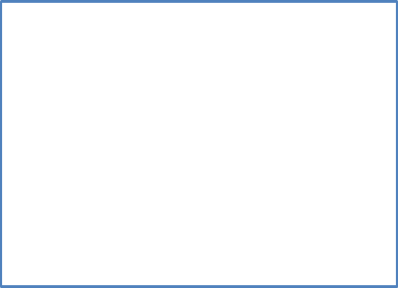 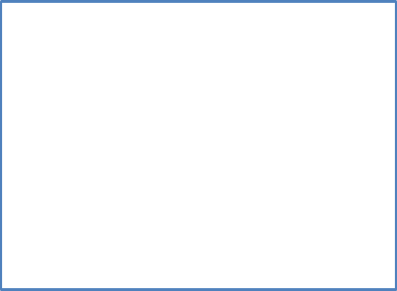 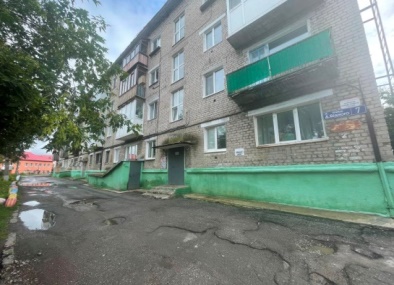 1
https://i.rts-tender.ru/main/auction/Trade/Privatization/View.aspx?Id=183222&Guid=9a0337e2-182d-4684-aeed-a31ad71b4dfe 
https://www.atomproperty.ru/sale/73676/